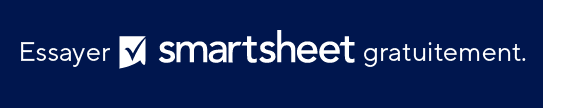 MODÈLE DE DIAGRAMME DE GANTT TRIMESTRIEL
Remarques sur l’utilisation de ce modèle
Saisissez les objectifs et les buts dans la zone du diagramme. 

Ajustez les barres pour chaque tâche afin de représenter sa durée.  Ajoutez des dates jalons et des informations supplémentaires dans chaque barre ou dans la zone du diagramme. Résumez les résultats dans la ligne du bas.
DONNÉES DE RÉSULTAT
1 987 654
DONNÉES DE RÉSULTAT
1 234 567
DONNÉES DE RÉSULTAT
2 345 678
DONNÉES DE RÉSULTAT
3 456 789
MODÈLE DE DIAGRAMME DE GANTT TRIMESTRIEL
Remarques
Remarques
Remarques
Remarques
Remarques
Remarques
Remarques
Remarques
Remarques
Remarques
DONNÉES DE RÉSULTAT
DONNÉES DE RÉSULTAT
DONNÉES DE RÉSULTAT
DONNÉES DE RÉSULTAT
MODÈLE DE DIAGRAMME DE GANTT TRIMESTRIEL